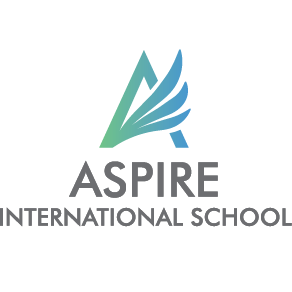 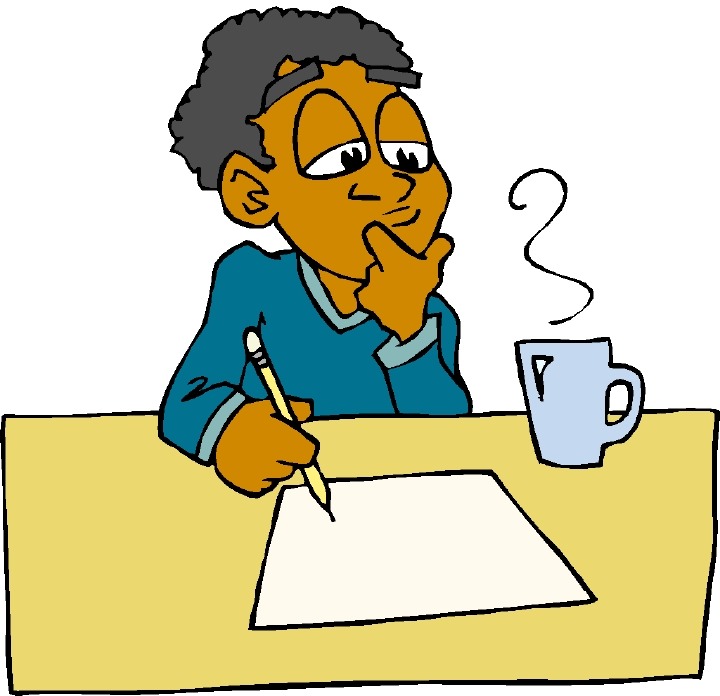 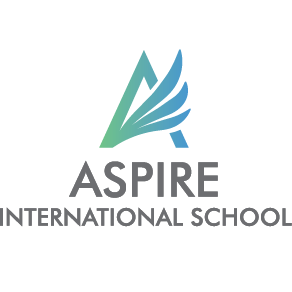 English
Lessons Objectives
By the end of the lesson, learners will be able to :
understand what conjunctions mean
read the new words.
read the new words.
describe the setting of the story
01
describe the time of the story
use the new vocabulary in their writing.
describe the place of the story
02
03
04
Describing The Setting Bot on the Moon
Read the story Bot  on the Moon Collins Student Book Pgs. 32-34Elicit from students the description of the setting through the following questions:
1. What time of day is it?

2. What do you see in the sky?

3. What colour is the sky?
Questions Continued
4. What colour is the moon?

5. Are there hills on the moon?

6. How many robots do you see?

7. How many flags are there?

8. Are  there aliens on the moon?
Questions Continued
9. Is there a shop on the moon?

10. Is there a rocket on the moon?

Draw and Describe the Setting
         Bot on the Moon
Key Words for writing
Moon

Hills

black

stars

two
one

spaceship

shop

yellow/ grey/ red

Moon cart
Lessons Objectives
By the end of the lesson, learners will be able to :
understand what conjunctions mean
read the new words.
read the new words.
describe the setting of the story
01
describe the time of the story
use the new vocabulary in their writing.
describe the place of the story
02
03
04